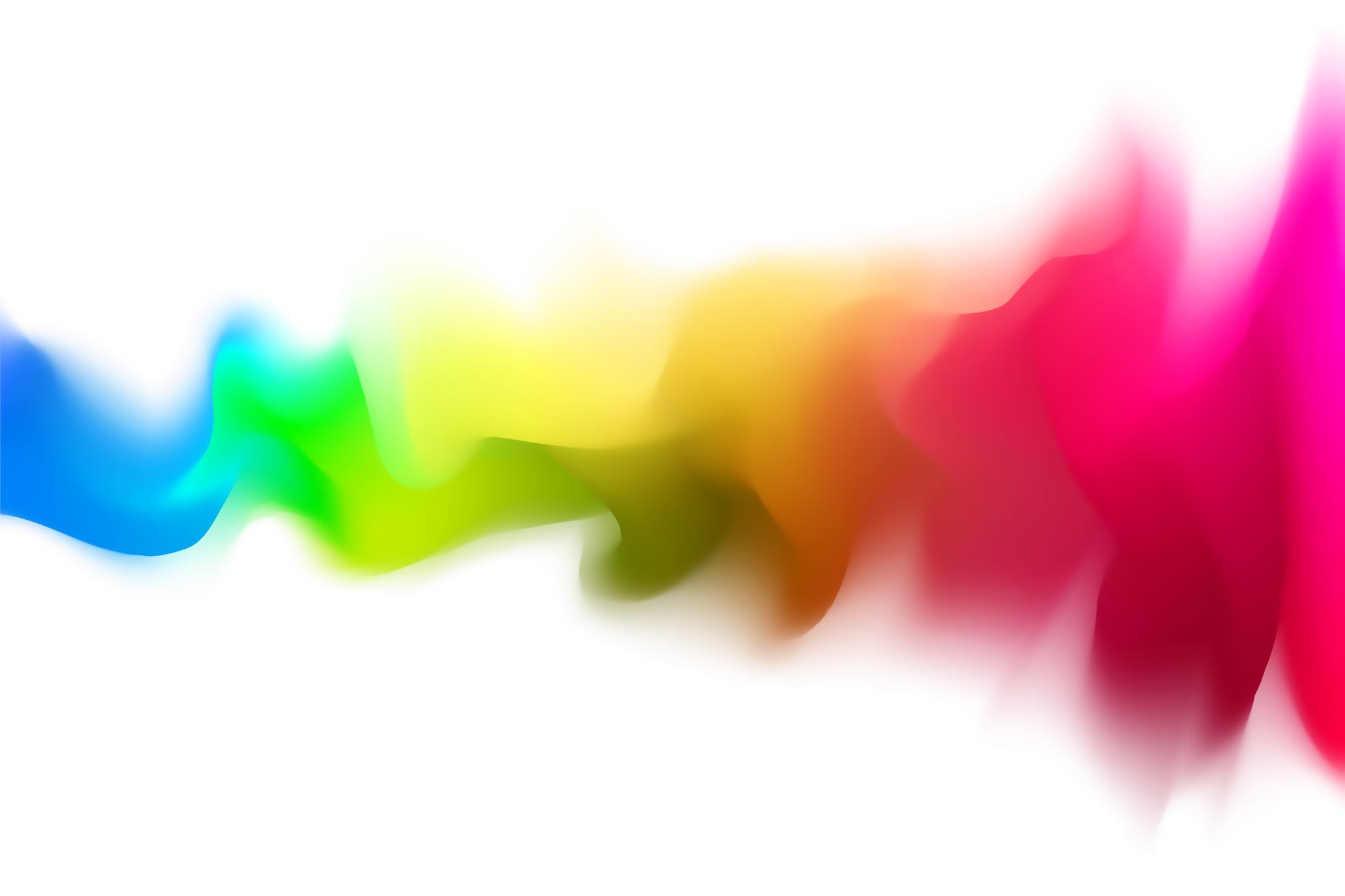 啟示錄查經5:1-14
複習：啟示錄 4:1-11  “神寶座前的敬拜”
基本真理：在這末世，無論地上如何紛鬧，上帝仍然掌權，末了必有審判。
經文主旨：
要我們將地上的敬拜建基與天上的敬拜上；
對比上帝無與倫比的尊貴榮耀與地上該撒及所有掌權者的虛榮；
顯明上帝的審判乃是建基於祂的聖潔公義與救贖大功
經文反思
從天上神寶座前的敬拜對你有何新的啟示? 你會如何應用到你生活中?
啟示錄 5:1-14	“七印的序曲 – 羔羊前的敬拜”
他們唱新歌，說：『你配拿書卷，配揭開七印；因為你曾被殺，用自己的血從各族、各方、各民、各國中買了人來，叫他們歸於神，又叫他們成為國民，作祭司歸於神，在地上執掌王權。』。
(啟5:9-10)
1 我看見坐寶座的右手中有書卷，裡外都寫著字，用七印封嚴了。 2 我又看見一位大力的天使大聲宣傳說：「有誰配展開那書卷，揭開那七印呢？」 3 在天上、地上、地底下，沒有能展開、能觀看那書卷的。
4 因為沒有配展開、配觀看那書卷的，我就大哭。 5 長老中有一位對我說：「不要哭。看哪，猶大支派中的獅子，大衛的根，他已得勝，能以展開那書卷、揭開那七印！」 6 我又看見寶座與四活物並長老之中有羔羊站立，像是被殺過的，
有七角七眼，就是神的七靈，奉差遣往普天下去的。 7 這羔羊前來，從坐寶座的右手裡拿了書卷。 8 他既拿了書卷，四活物和二十四位長老就俯伏在羔羊面前，各拿著琴和盛滿了香的金爐。這香就是眾聖徒的祈禱。
9 他們唱新歌，說：「你配拿書卷，配揭開七印，因為你曾被殺，用自己的血從各族、各方、各民、各國中買了人來，叫他們歸於神， 10 又叫他們成為國民做祭司，歸於神，在地上執掌王權。」
11 我又看見且聽見寶座與活物並長老的周圍有許多天使的聲音，他們的數目有千千萬萬， 12 大聲說：「曾被殺的羔羊是配得權柄、豐富、智慧、能力、尊貴、榮耀、頌讚的！」
13 我又聽見在天上、地上、地底下、滄海裡和天地間一切所有被造之物都說：「但願頌讚、尊貴、榮耀、權勢都歸給坐寶座的和羔羊，直到永永遠遠！」 14 四活物就說：「阿們！」眾長老也俯伏敬拜。
第4-5章的主題明顯是寶座(4)與羔羊(5)。羔羊的得勝開啟了自先知但以理以來，聖徒們引頸企盼，封存已久的書卷。
這書卷到底記載了什麼? 對聖徒而言有什麼重要性?  為什麼約翰這麼急切?
對書卷的描述 (5:1)
誰配展開書卷 (5:2-5)
對羔羊的描述 (5:6)
羔羊取得書卷 (5:7)
四活物與24位長老向羔羊敬拜稱頌 (5:8-10)
天使的敬拜 (5:11-12)
萬物對上帝與羔羊的敬拜 (5:13-14)
啟示錄 5:1 我看見坐寶座的右手中有書卷，裡外都寫著字，用七印封嚴(sealed)了。
『用七印封嚴了；sealed』
但以理書 6:17 有人搬石頭放在坑口，王用自己的璽，和大臣的印，封閉那坑，使懲辦但以理的事，毫無更改。
這『書卷』顯然不是生命冊；而是蘊含『與上帝的審判和拯救有關』的默示 – 如同但以理書(7&12章)和以西結書(2-3章)主要是講到審判，之後才有拯救聖民。這一系列的事件是從主耶穌基督受難及復活之後被啟動而逐漸展開(拯救的預備)。
以西結書 2:9 我觀看、見有一隻手向我伸出來、手中有一書卷。10 他將書卷在我面前展開、內外都寫著字、其上所寫的有哀號、歎息、悲痛的話 (此書卷蘊含對以色列的審判)… 3:3 又對我說、人子阿、要喫我所賜給你的這書卷、充滿你的肚腹．我就喫了、口中覺得其甜如蜜。
但以理書 12:4 但以理阿，你要隱藏這話，封閉這書，直到末時，必有多人來往奔跑〔或作切心研究〕，知識就必增長…9 他說：但以理阿，你只管去，因為這話已經隱藏封閉，直到末時。
使徒們，包括約翰都明白，末時是自耶穌基督復活就開始了；所以在這裡約翰所看到展開的書卷必然也是但以理所盼望等候被宣讀的書卷。600年後，使徒約翰迫切想看到封印與書卷被打開，也確實看到此異象。
以賽亞書 29:11 所有的默示你們看如封住的書卷，人將這書卷交給識字的，說：請念罷，他說：我不能念，因為是封住了。
但以理書 7:9 我觀看，見有寶座設立，上頭坐著亙古常在者，他的衣服潔白如雪，頭髮如純淨的羊毛，寶座乃火燄，其輪乃烈火。
10 從祂面前有火像河發出，事奉祂的有千千，在祂面前侍立的有萬萬，祂坐著要行審判，案卷都展開了… 13 我在夜間的異象中觀看，見有一位像人子的，駕著天雲而來，被領到亙古常在者面前…
一旦書卷被展開，讀者就可以立刻覺察其法令效力和歷史的主旨。儘管他們在當時忍受煎熬之苦，對周遭及世界情勢的混亂深感困惑 (上帝啊！你在哪裡？)，歷史事件發展的次序卻是不容忽略的，甚且確實是一一應驗的。
回顧異象的開始：當這些事情在發生的時候，上帝在哪裡?
你上來這裡看！
啟示錄 5:2 我又看見一位大力的天使大聲宣傳說：「有誰配展開那書卷，揭開那七印呢?」 3 在天上、地上、地底下，沒有能展開、能觀看那書卷的。 4 因為沒有配展開、配觀看那書卷的，我就大哭。
『約翰大哭』：
若是書卷不能被打開就表示上帝審判與救贖的計劃還未顯明，公義尚未彰顯，聖民還要繼續受苦。
啟示錄 5:5 長老中有一位對我說：「不要哭。看哪，猶大支派中的獅子，大衛的根，他已得勝，能以展開那書卷、揭開那七印！」
“猶大支派中的獅子” (創 49:9-10)
猶大是個小獅子．我兒阿、你抓了食便上去．你屈下身去、臥如公獅、蹲如母獅、誰敢惹你。圭必不離猶大、杖必不離他兩腳之間、直等細羅〔就是賜平安者〕來到、萬民都必歸順。
“大衛的根” (以賽亞書 11:1, 10；啟示錄 22:16)
以賽亞書 11，『1 從耶西的本([z:G<; stem)必發一條(rj,xo; a branch)、從他根生的枝子必結果實…10 到那日、耶西的根(vr,vo; root)立作萬民的大旗．外邦人必尋求他．他安息之所大有榮耀。』
啟示錄 22:16，『我耶穌差遣我的使者為眾教會將這些事向你們證明。我是大衛的根、又是他的後裔．我是明亮的晨星。』
“祂已得勝”
『兒女既同有血肉之體、他也照樣親自成了血肉之體．特要藉著死、敗壞那掌死權的就是魔鬼。』(希伯來書2:14)
『被殺的羔羊』
約翰看到誰是那位配展開書卷、揭開七印的? “被殺過的”表徵什麼? (林前5:7，來10:12)
哥林多前書 5:7 你們既是無酵的麵、應當把舊酵除淨、好使你們成為新團．因為我們逾越節的羔羊基督、已經被殺獻祭了。
希伯來書 10:12 但基督獻了一次永遠的贖罪祭、就在神的右邊坐下了．
約翰看到先知但以理所見之異象正逐漸應驗在他眼前：
但以理書 7:13 我在夜間的異象中觀看，見有一位像人子的，駕著天雲而來，被領到亙古常在者面前，14 得了權柄，榮耀，國度，使各方各國各族的人都事奉祂，祂的權柄是永遠的，不能廢去，祂的國必不敗壞。
神的“七靈”
啟示錄 5: 6 我又看見寶座與四活物並長老之中有羔羊站立，像是被殺過的，有七角七眼，就是神的七靈，奉差遣往普天下去的。
『七角』
申命記 33:17 他為牛群中頭生的，有威嚴，他的角是野牛的角，用以牴觸萬邦，直到地極，這角，是以法蓮的萬萬，瑪拿西的千千。
詩篇 89:17 你是他們力量的榮耀，因為你喜悅我們，我們的角必被高舉。
撒母耳記上 2:1 哈拿禱告說：我的心因耶和華快樂；我的角因耶和華高舉。我的口向仇敵張開；我因耶和華的救恩歡欣…10 與耶和華爭競的，必被打碎；耶和華必從天上以雷攻擊他，必審判地極的人，將力量賜與所立的王，高舉受膏者的角。
『七眼』
撒迦利亞書 3:8 大祭司約書亞啊，你和坐在你面前的同伴都當聽。(他們是作預兆的。) 我必使我僕人大衛的苗裔發出。
9 看哪，我在約書亞面前所立的石頭，在一塊石頭上有七眼。萬軍之耶和華說：我要親自雕刻這石頭，並要在一日之間除掉這地的罪孽… 4:10 誰藐視這日的事為小呢? 這七眼乃是耶和華的眼睛，遍察全地，見所羅巴伯手拿線鉈就歡喜。
『聖靈奉差遣往普天下去』
約翰福音 16:7 然而我將真情告訴你們．我去是與你們有益的．我若不去、保惠師就不到你們這裡來．我若去、就差祂來。 8 祂既來了、就要叫世人為罪、為義、為審判、自己責備自己…
13 只等真理的聖靈來了、祂要引導你們明白一切的真理．因為祂不是憑自己說的、乃是把祂所聽見的都說出來．並要把將來的事告訴你們。
羅馬書 28:27 鑒察人心的、曉得聖靈的意思．因為聖靈照著神的旨意替聖徒祈求。
以弗所書 3:16 求祂按著祂豐盛的榮耀、藉著祂的靈、叫你們心裡的力量剛強起來…6:17 並戴上救恩的頭盔、拿著聖靈的寶劍、就是神的道．18 靠著聖靈、隨時多方禱告祈求、並要在此儆醒不倦、為眾聖徒祈求、
聖靈在先知書中的工作
創造 (創 1:2)
賜生命 (賽32:15；44:3；結 11:19；結 37:14) 
賜智慧與能力 (賽 11:2；42:1；亞4:6；迦3:8)
分別為聖/按立與撿選 (賽 4:3-4；賽 63:14；結 2:2；結 3:22, 11:24) 
啟示與警戒 (賽 30:1；賽 63:10；珥2:28)
聖靈在個別信徒中的工作 – 羅馬書8章
賜生命 (2) – 已經完成
釋放 (2) – 已經完成
引導 (4, 14) – 持續進行
內住 (9, 11) – 持續進行
認定 (9) – 既成事實
管制身體 (13) – 持續進行
見證 (16) – 持續進行
幫助 = 代禱與代求(26-27) – 持續進行
啟示錄 5: 7 這羔羊前來，從坐寶座的右手裡拿了書卷。 8 祂既拿了書卷，四活物和二十四位長老就俯伏在羔羊面前，各拿著琴和盛滿了香的金爐。這香就是眾聖徒的祈禱。
『琴』是以色列人敬拜是唱詩所用的樂器。手拿著琴就是帶領敬拜，正是24位長老的職責。
『香』原是是以色列人敬拜時，所點燃釋放出馨香之氣；在這裡則說明了是聖徒的禱告。
6:9 揭開第五印的時候，我看見在祭壇底下，有為神的道，並為作見證，被殺之人的靈魂。 10 大聲喊著說：聖潔真實的主阿，你不審判住在地上的人給我們伸流血的冤，要等到幾時呢…8:4 那香的煙，和眾聖徒的祈禱，從天使的手的中一同升到神面前。
啟示錄 5:9 他們唱新歌，說：「你配拿書卷，配揭開七印，因為(1)你曾被殺， (2)用自己的血從各族、各方、各民、各國中買了人來， (2a)叫他們歸於神，10  (2b)又叫他們成為國民做祭司，歸於神，在地上執掌王權 (使他們屬於神，並作祂君尊的祭司)。」
『唱新歌』
『唱新歌』原是歌頌耶和華神的恩典每天都是新的 –
詩篇 33:3 應當向祂唱新歌，彈得巧妙，聲音洪亮。
詩 40:3 祂使我口唱新歌，就是讚美我們神的話，許多人必看見而懼怕，並要倚靠耶和華。
詩 96:1 你們要向耶和華唱新歌，全地都要向耶和華歌唱。
詩 98:1〔一篇詩。〕你們要向耶和華唱新歌，因為祂行過奇妙的事，祂的右手和聖臂，施行救恩。
詩 144:9神阿，我要向你唱新歌，用十絃瑟向你歌頌。
『唱新歌』
然而，先知以賽亞則是要為上帝所要做一件新事而唱新歌：
42:9 看哪，先前的事已經成就，現在我將新事說明，這事未發以先，我就說給你們聽。10 航海的，和海中所有的，海島，和其上的居民，都當向耶和華唱新歌，從地極讚美他。
『用自己的血…買了人來』
用寶血重價所贖回來的，原先在罪的權勢底下的人；乃是用羔羊的血買回來的。
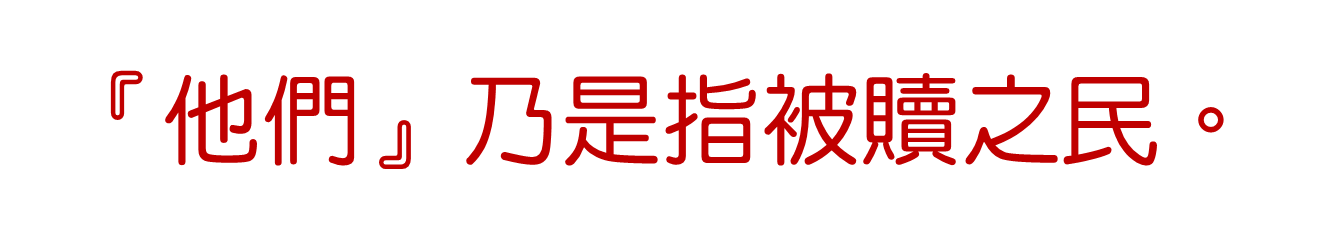 彼得前書 2:9 惟有你們是被揀選的族類、是有君尊的祭司、是聖潔的國度、是屬神的子民、要叫你們宣揚那召你們出黑暗入奇妙光明者的美德。
彼得前書 2:11 親愛的弟兄阿、你們是客旅、是寄居的．我勸你們要禁戒肉體的私慾．這私慾是與靈魂爭戰的。12 你們在外邦人中、應當品行端正、叫那些毀謗你們是作惡的、因看見你們的好行為、便在鑒察的日子、歸榮耀給神。
馬太福音 28:19 所以你們要去、使萬民作我的門徒、奉父子聖靈的名、給他們施洗． 20凡我所吩咐你們的、都教訓他們遵守。我就常與你們同在、直到世界的末了。
5:9-10節唱“新歌”對羔羊的頌贊和4:11節對主神的頌贊內容有何不同? 
從頌讚初次的創造到頌讚新的創造
4:11 「我們的主，我們的神，你是配得榮耀、尊貴、權柄的，因為你創造了萬物，並且萬物是因你的旨意被創造而有的。」
從四活物和長老對羔羊的新歌敬拜，帶動了兩波的敬拜！
第一波
啟示錄 5:11 我又看見且聽見寶座與活物並長老的周圍有許多天使的聲音，他們的數目有千千萬萬， 12 大聲說：「曾被殺的羔羊是配得權柄、豐富、智慧、能力、尊貴、榮耀、頌讚的！」
第二波
13 我又聽見在天上、地上、地底下、滄海裡和天地間一切所有被造之物都說：「但願頌讚、尊貴、榮耀、權勢都歸給坐寶座的和羔羊，直到永永遠遠！」
四活物和長老在寶座前敬拜的角色 – 祭司的職分：帶領敬拜
14 四活物就說：「阿們！」眾長老也俯伏敬拜。
「聖哉，聖哉，聖哉，
主神是昔在、今在、以後永在的全能者！」
結語
七個印，七個號，和七個碗
寶座
三個審判系列
聖徒與撒旦的爭戰
第二系列異象 (4:1 – 8:1) 查經課程進度 – A 
O 	神寶座前的敬拜 (4:1-11) – 第 6 課
O 	七印的序曲 – 羔羊前的敬拜 (5:1-14) – 第 7 課
O 	七印 (6:1-17 & 8:1) – 第 8 課
§	插曲 – (7:1-17) – 第 13 課
第二系列異象 (8:2 – 16:21) 查經課程進度 – B 
O 	七號的序曲 (8:2-6) – 第 9a 課
O 	七號 (8:7-9:20 & 11:15-19) – 第 9b & 10 課
§插曲二 (10:1-11:14) – 第 14 & 15 課
§插曲三 (12:1-14:20) –  第 16-18 課
O 	七碗的序曲 (15:1-8) – 第 11a 課
O 	七碗 (16:1-21) – 第 11b & 12 課